COMPLICATED RELATIONSHIPS
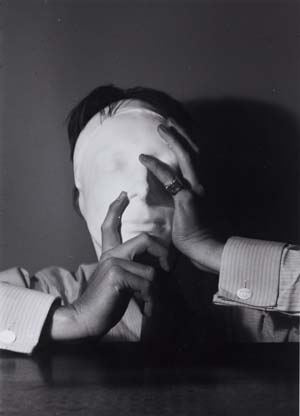 James Merrill, 
Elizabeth Bishop, 
and the New Criticism